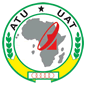 African Telecommunications Union
Regional Issues for WRC-15
a presentation to the RRS-15 Africa, Niamey – Niger, 20 – 24 April 2015
Kezias MWALE
Radiocommunications Coordinator

k.mwale@atu-uat.org                 
www.atu-uat.org
Slide 1 of 22
April 2015
the parts
Key issues for Africa at WRC-15
  ATU Workplan for WRC-15
  Status of preparations for WRC-15
  Recommendations and conclusions
April 2015
Slide 2 of 22
Part 1
Key issues for Africa at WRC-15
April 2015
Slide 3 of 22
Chapter 1: Mobile and Amateur
June 2013
Slide 4 of 24
Chapter 2: Science
April 2015
Slide 5 of 22
Chapter 3: Maritime, Aeronautical and  Radiolocation
April 2015
Slide 6 of 22
Chapter 4: Satellite (Fixed and Mobile Satellite)
April 2015
Slide 7 of 22
Chapter 5: Satellite Regulatory /1
April 2015
Slide 8 of 22
Chapter 5: Satellite Regulatory /2
April 2015
Slide 9 of 22
Chapter 6: General Issues
April 2015
Slide 10 of 22
Chapter ‘X’: Agenda Item 8 footnotes
April 2015
Slide 11 of 22
Part 2
ATU Workplan for WRC-15
April 2015
Slide 12 of 22
ATU Workplan for WRC-15
The addressed topics 
Role of ATU General Secretariat includes coordination
Role of AfriSWoG includes undertaking studies  
Role of Sub-regions includes need for regional meetings
Role of Membership e.g national spectrum working groups,
Role of ATU WRC-15 Chapter Coordinators 
Meeting schedule and expected outputs

See APM15-2 (Khartoum meeting) report from www.atu-uat.org
April 2015
Slide 13 of 22
Part 3
Status of preparations for WRC-15
April 2015
Slide 14 of 22
Past activities and developments
Three (03) Digital Migration and Spectrum Policy Summits (Nairobi and Accra)
Adopted the second digital dividend subject to favorable GE06 modification to accommodate DTT spectrum requirements within 470-694MHz

Three GE06 frequency medication and coordination events (Bamako, Kampala and Nairobi)
Favorable GE06 modification outcome to accommodate DTT spectrum requirements within 470-694MHz	

Three (03) African WRC-15 Preparatory Meetings (Dakar, Khartoum, Abuja)
Adopted African preliminary positions on the majority of the WRC-15 agenda items

Various sub-regional meetings for WRC-15 preparations

Active participation in the ITU preparatory work  for WRC-15
April 2015
Slide 15 of 22
WRC-15 preliminary views       1/3
April 2015
Slide 16 of 22
WRC-15 preliminary views       2/3
April 2015
Slide 17 of 22
WRC-15 preliminary views       3/3
… for all other agenda items, see the APM15-3 (Abuja meeting) report via http://www.atu-uat.org/index.php/events/upcoming-events?id=57
April 2015
Slide 18 of 22
Future events related to WRC-15
Various sub-regional preparatory meeting 
4th African preparatory meeting for WRC-15 (APM15-4), 
	20 – 24 July 2015, Nairobi – Kenya

Other planned spectrum related events are:
April 2015
Slide 19 of 22
Part 4
Recommendations and conclusions
April 2015
Slide 20 of 22
Recommendations
Active preparation at national and sub-regional level

Active participation at the 4th African preparatory meeting for WRC-15

Actively participate in the work of ITU Study Groups and ITU WRC-15 preparatory process such the 3rd ITU Inter-regional WRC-15 preparatory workshop scheduled for 1-3 September 2015

See ATU website for WRC-15 preparatory meeting reports, scheduled meeting and other issues: www.atu-uat.org and the Conference Preparatory Meeting website of ITU for CPM-15 Report
April 2015
Slide 21 of 22
Conclusion
Africa can build on the success story of WRC-07 and WRC-12 for yet another success at WRC-15
Active participation by administrations and sub-regions is crucial to yet another success at WRC-15 from the African view
‘working together we can do more’ (RSA)
April 2015
Slide 22 of 22
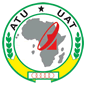 thank you
Kezias MWALE
Radiocommunications Coordinator


k.mwale@atu-uat.org                
www.atu-uat.org
April 2015
Slide 23 of 22